Conformed to Christ’s Image
Pursuing Godliness
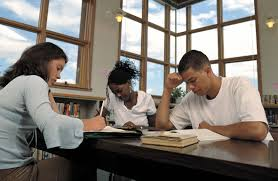 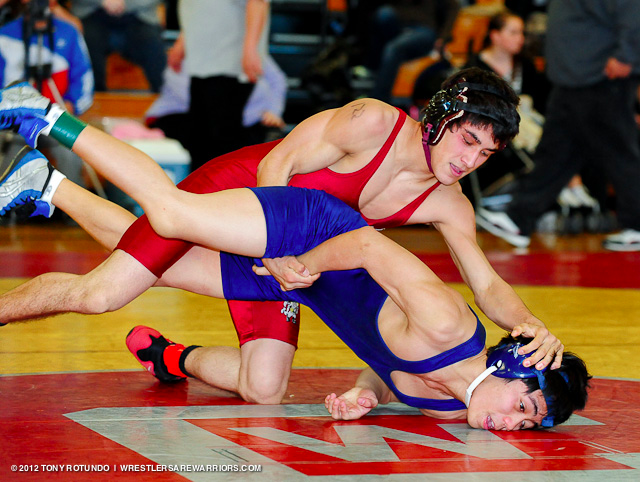 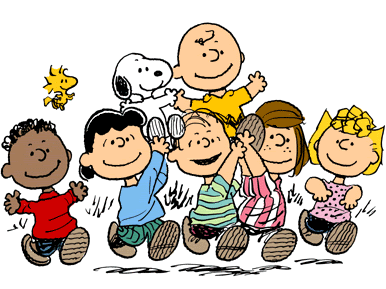 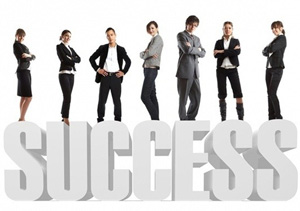 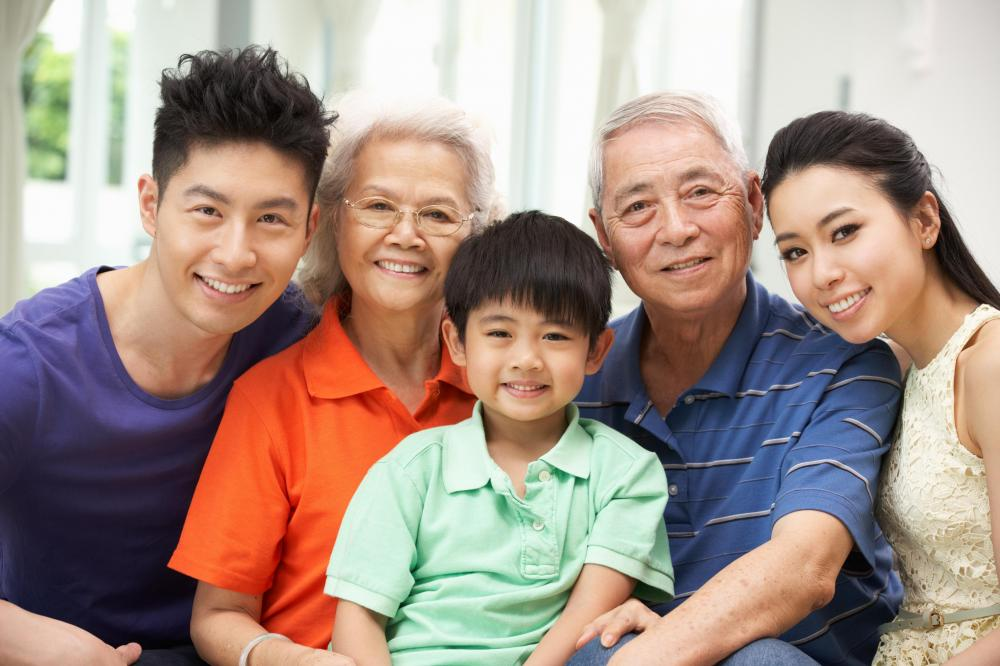 For those God foreknew he also predestined to be conformed to the image of his Son . . . 
				
					Romans 8:29
Have nothing to do with irreverent, silly myths. Rather train yourself for godliness; for while bodily training is of some value, godliness is of value in every way, as it holds promise for the present life and also for the life to come. 	
				1 Timothy 4:7-8
Have nothing to do with irreverent, silly myths. Rather train yourself for godliness; for while bodily training is of some value, godliness is of value in every way, as it holds promise for the present life and also for the life to come. 	
				1 Timothy 4:7-8
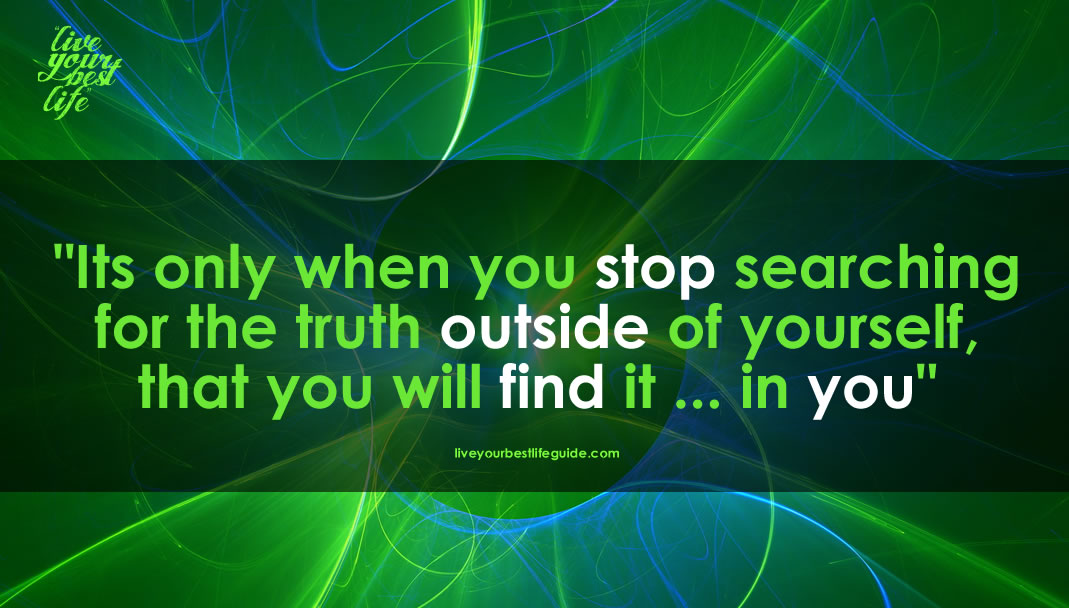 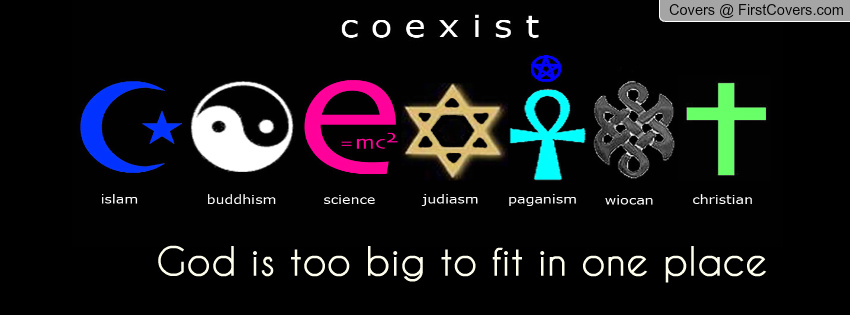 Have nothing to do with irreverent, silly myths. Rather train yourself for godliness; for while bodily training is of some value, godliness is of value in every way, as it holds promise for the present life and also for the life to come. 	
				1 Timothy 4:7-8
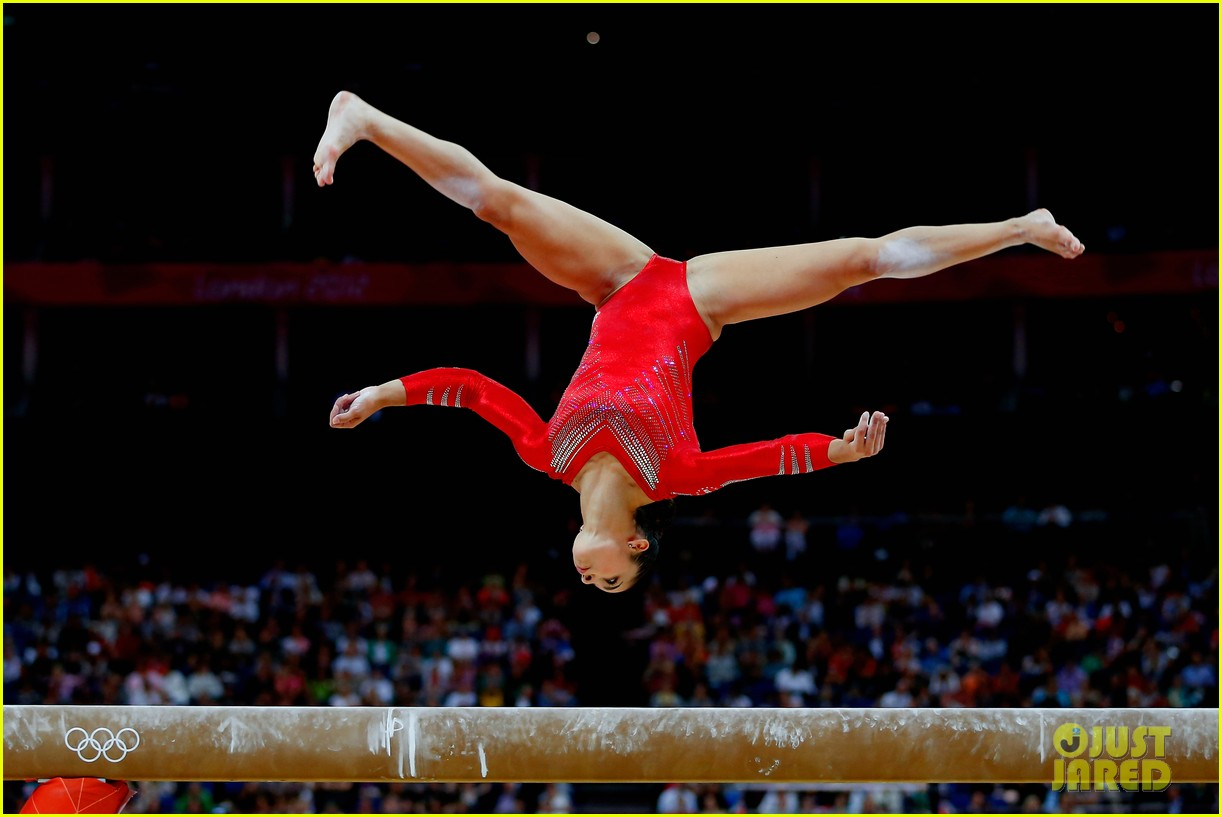 “Those who would be godly must train themselves to be godly; it requires a constant exercise.”

			Matthew Henry
Have nothing to do with irreverent, silly myths. Rather train yourself for godliness; for while bodily training is of some value, godliness is of value in every way, as it holds promise for the present life and also for the life to come. 	
				1 Timothy 4:7-8
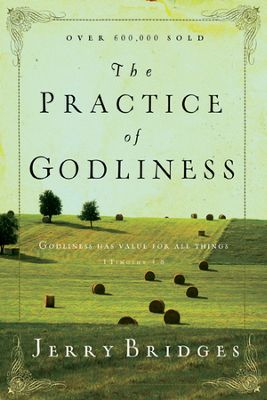 Godliness -  devotion to God which results in a life that is pleasing to Him.”

				Jerry Bridges
Have nothing to do with irreverent, silly myths. Rather train yourself for godliness; for while bodily training is of some value, godliness is of value in every way, as it holds promise for the present life and also for the life to come. 	
				1 Timothy 4:7-8
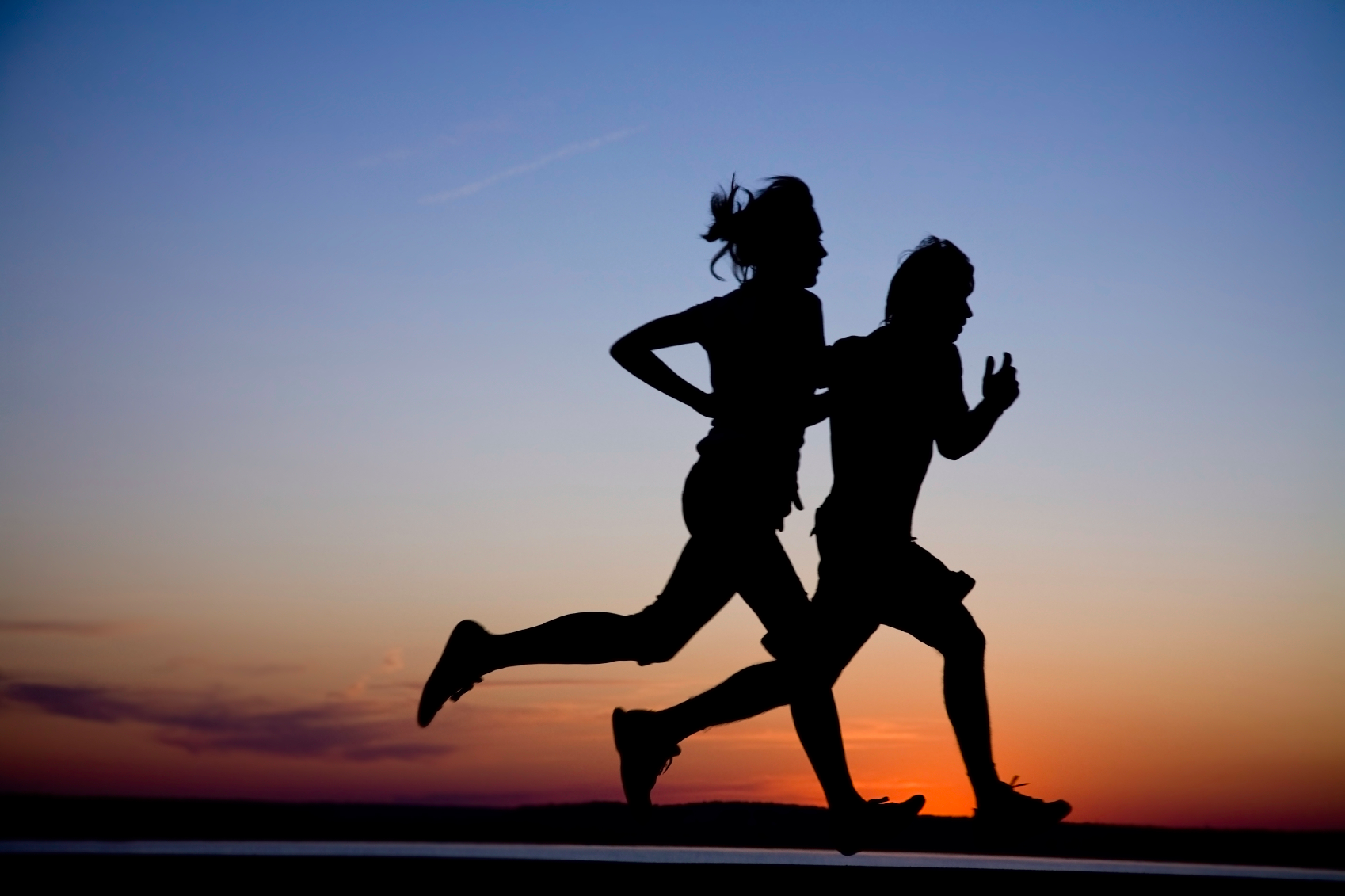 Have nothing to do with irreverent, silly myths. Rather train yourself for godliness; for while bodily training is of some value, godliness is of value in every way, as it holds promise for the present life and also for the life to come. 	
				1 Timothy 4:7-8
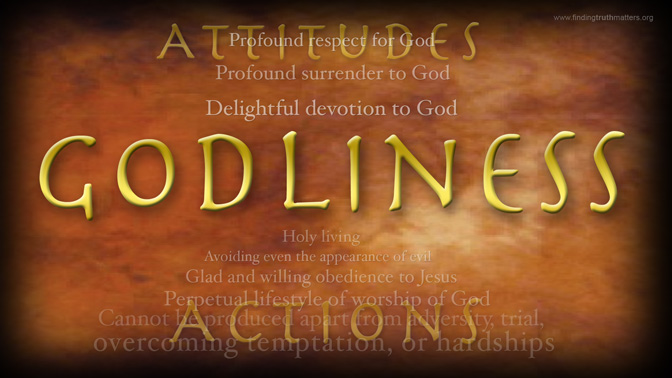 Have nothing to do with irreverent, silly myths. Rather train yourself for godliness; for while bodily training is of some value, godliness is of value in every way, as it holds promise for the present life and also for the life to come. 	
				1 Timothy 4:7-8
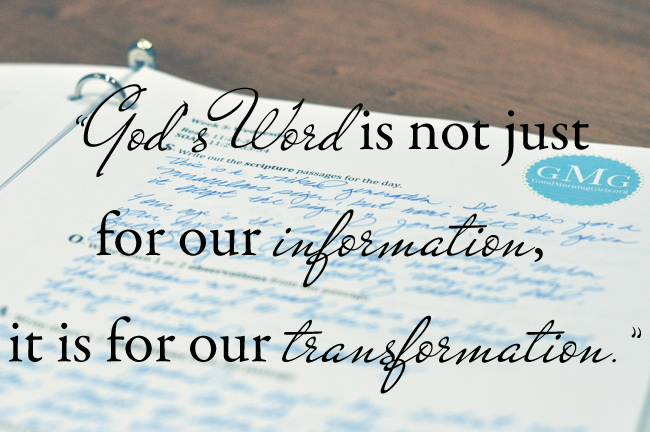 Application


Examine Your Values
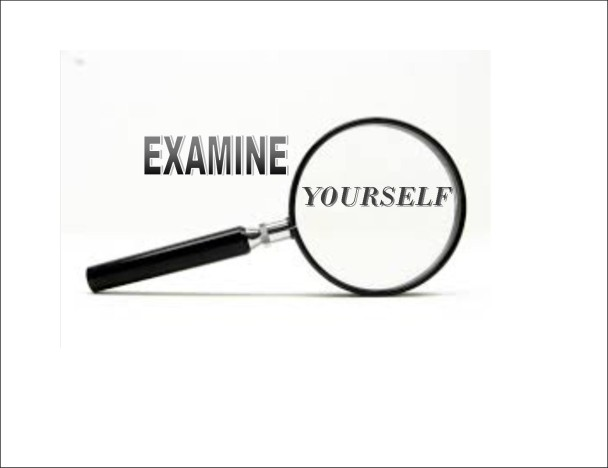 Application


Pursue Godliness
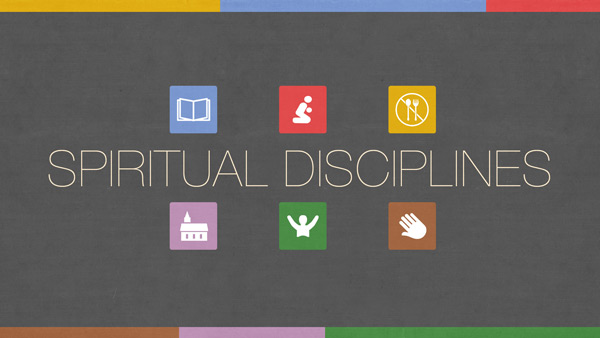 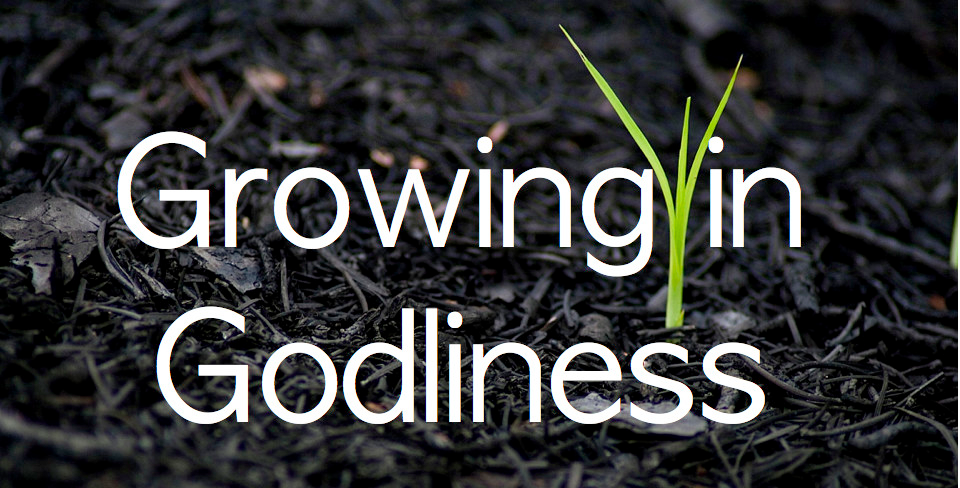